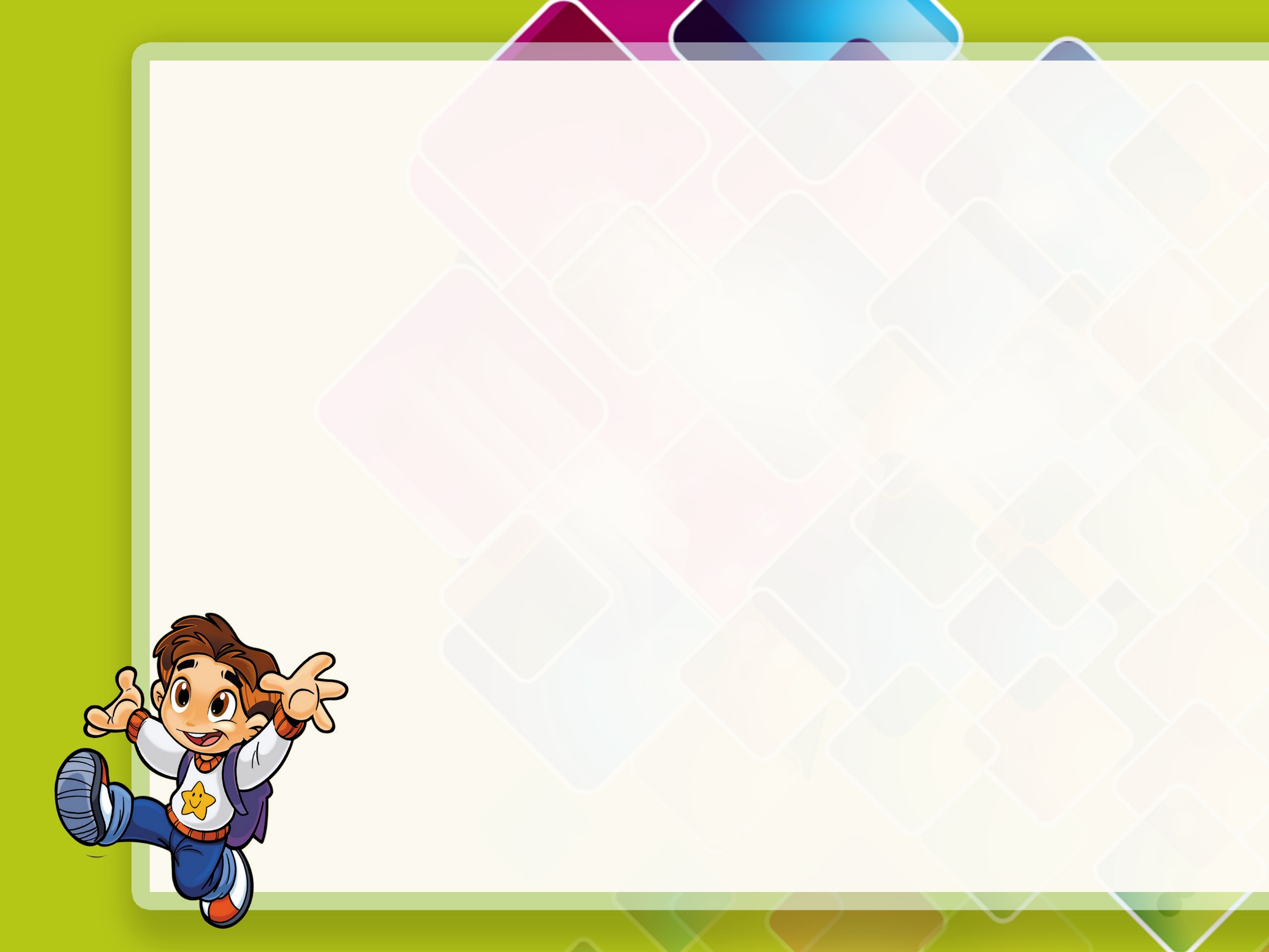 Методика преподавания русского языка как иностранного
Дубинина Елена Игоревна
Учитель начальных классов
МОУ СОШ №20
г. Тверь
2023 год
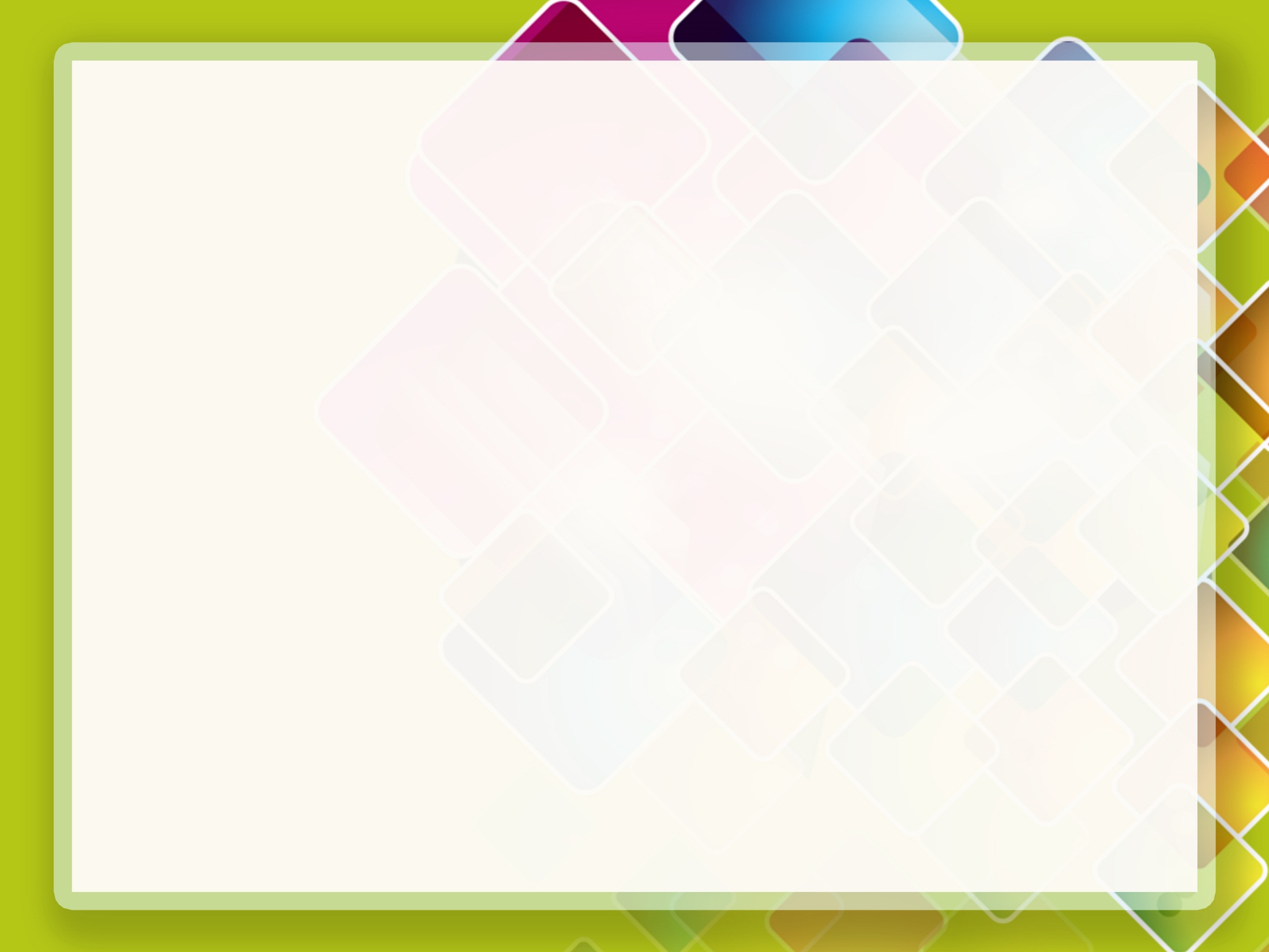 Актуальность темы:
В последние годы наблюдается рост числа мигрантов, а также их детей. И эта тенденция будет сохраняться. В данный период, в период миграционного взрыва, некоторые школьные классы муниципального общеобразовательного учреждения средней общеобразовательной школы на 30 – 40 % из учащихся, для которых русский язык не является родным.
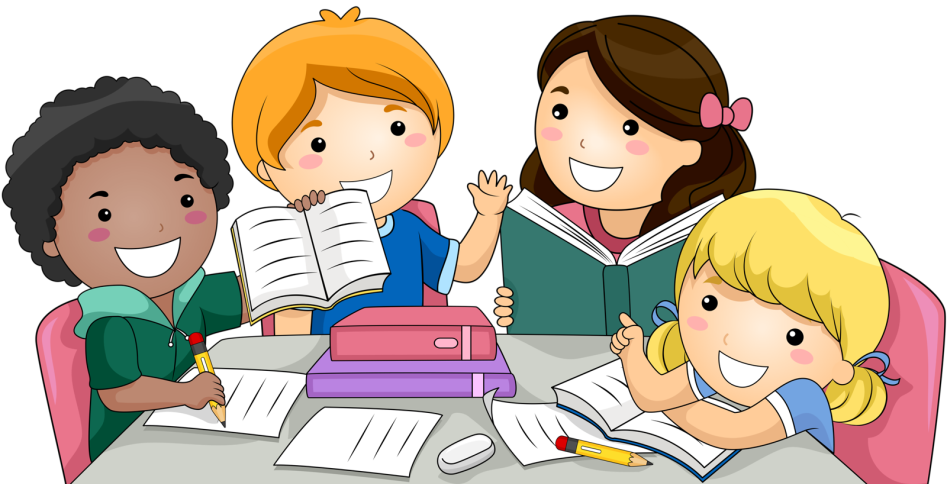 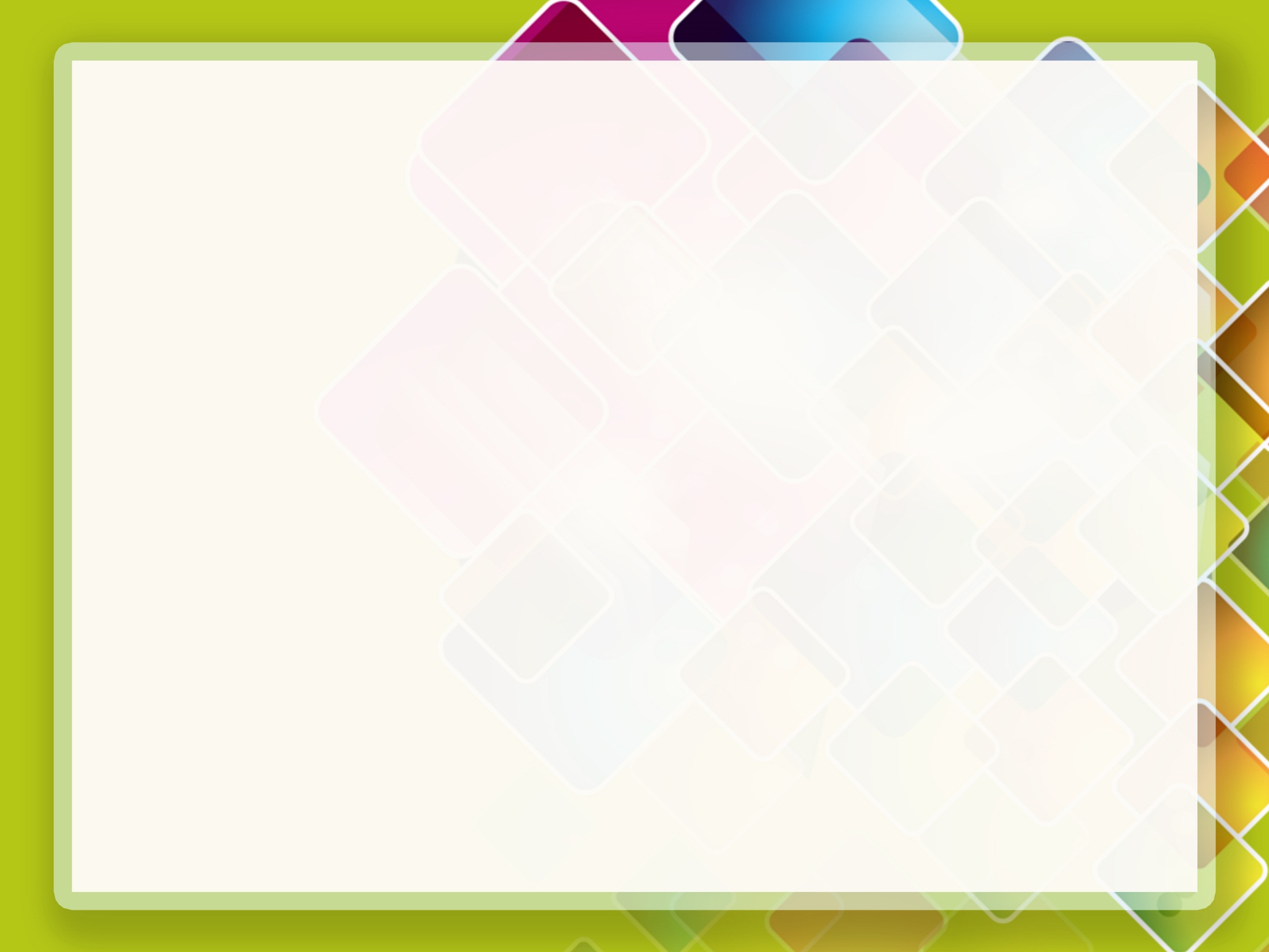 Противоречие:
С одной стороны, общество становится все более толерантным, терпимым и многонациональным, но, с другой стороны, современное общество хочет, чтобы мигранты и их семьи были адаптированы к  жизни в Российской Федерации.
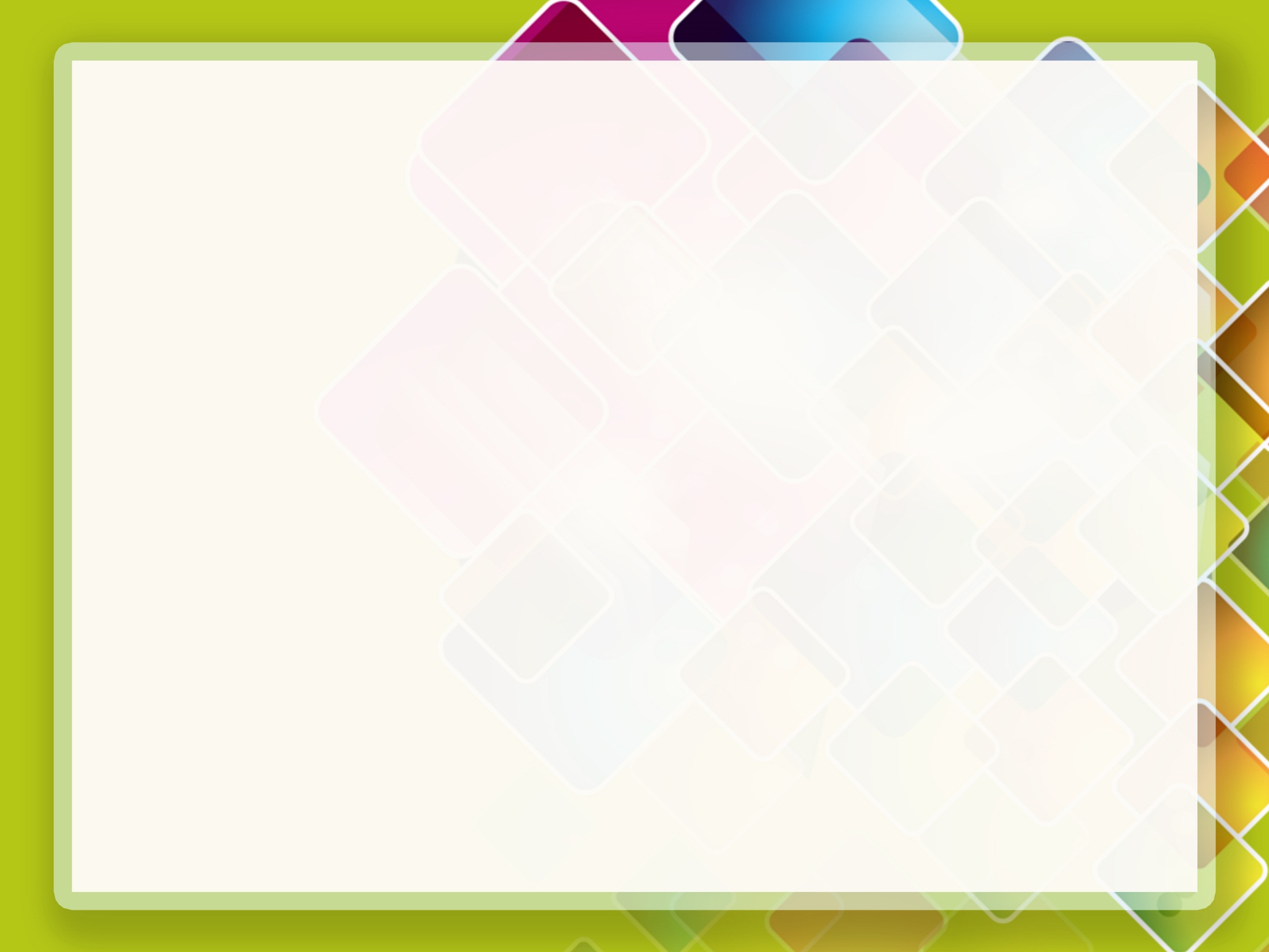 Проблема:
Современное образование оказалось не готово в условиях системно – деятельностного подхода к обучению уделить внимание обучающимся, которые изучают русский язык как неродной.
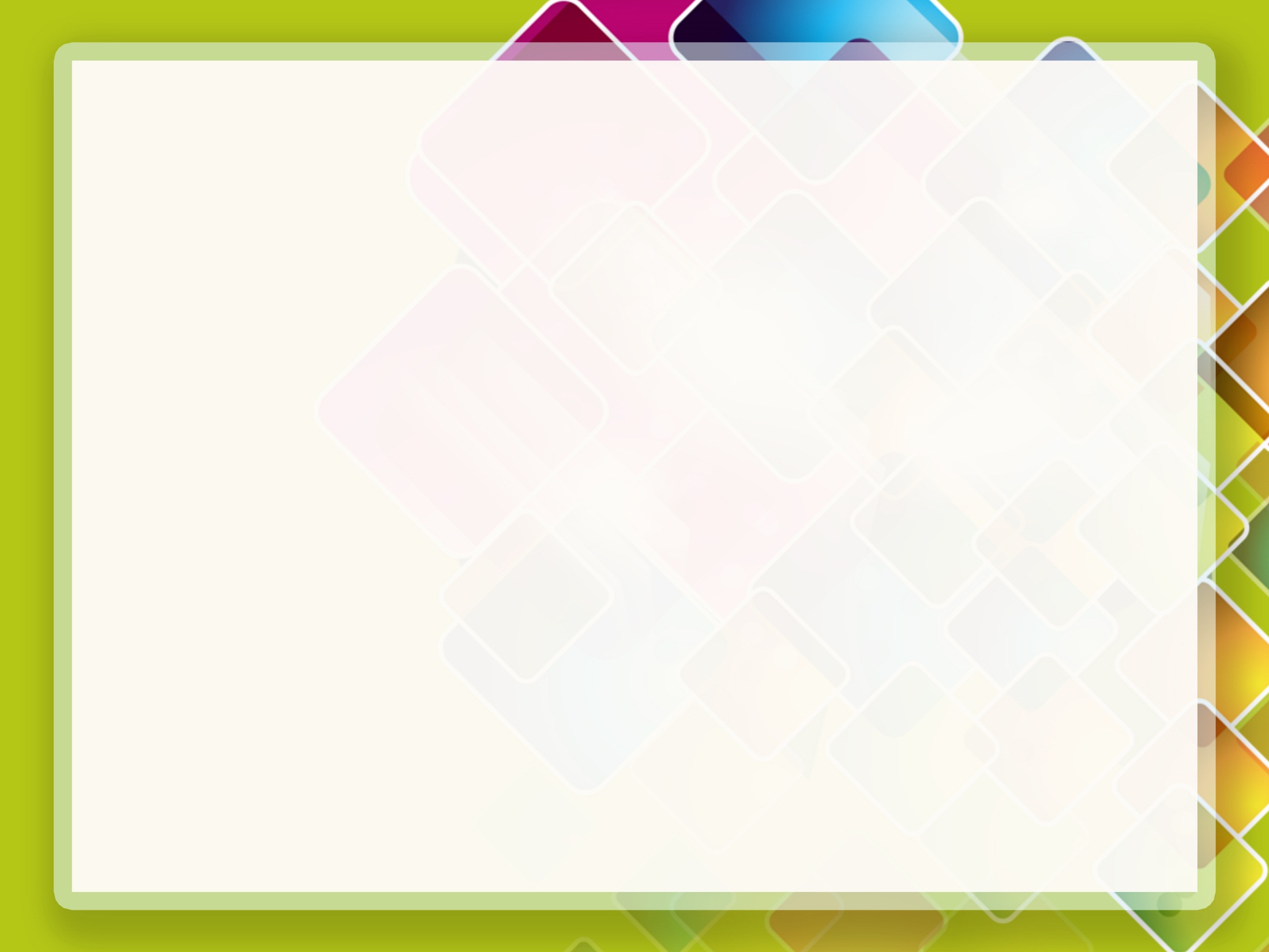 Билингвизм – это
владение двумя языками и попеременное их использование в зависимости от условий речевого общения 
способность употреблять для общения две языковые системы (с позиций психолингвистики).
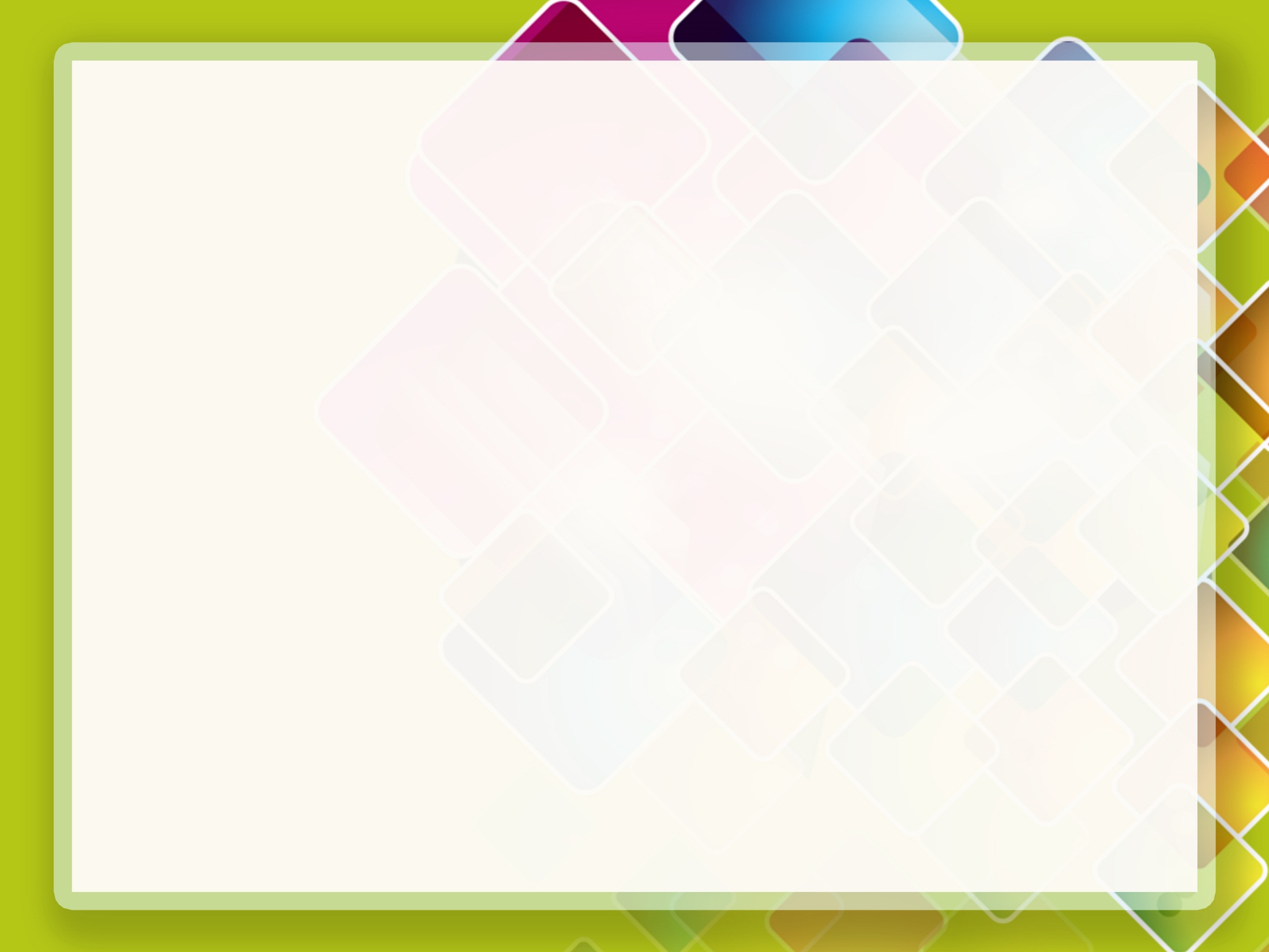 Билингвизм - двуязычие
1. Способность индивида или группы пользоваться попеременно двумя языками.
2. Реализация способности пользоваться попеременно двумя языками; практика попеременного общения на двух языках.
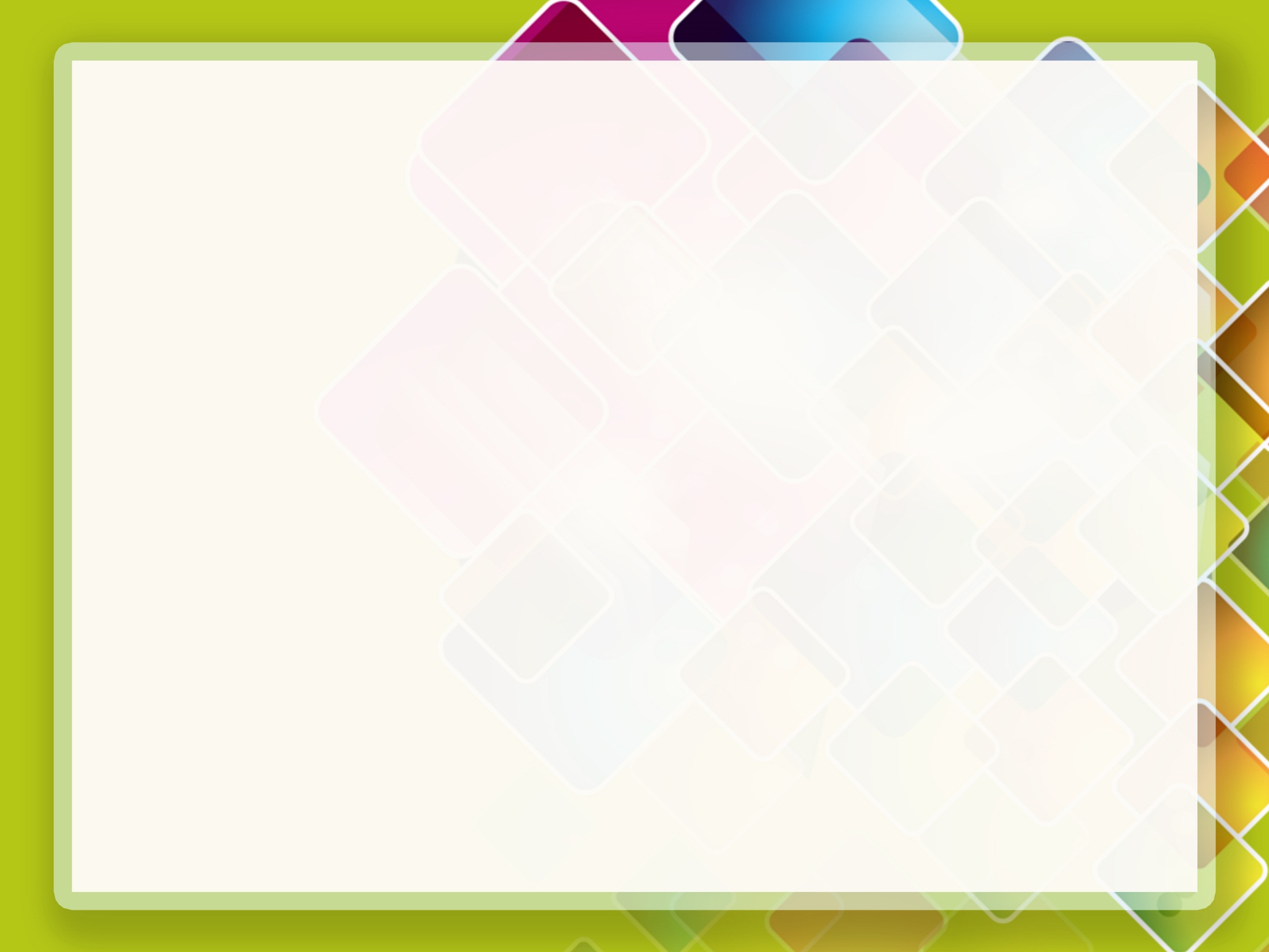 Трудности, которые испытывают  обучающиеся, изучая русский язык как неродной.
Эти  учащиеся слабо  владеют русским языком, с трудом, но понимают русскую речь, могут говорить на определённые темы (о себе, своей семье, общаться в магазине, в транспорте). Лексический запас их   очень ограничен. Присутствует сильный акцент, мешающий нормальному общению с учителем и другими учениками.  Также обнаруживается сильная лексическая и грамматическая интерференция.
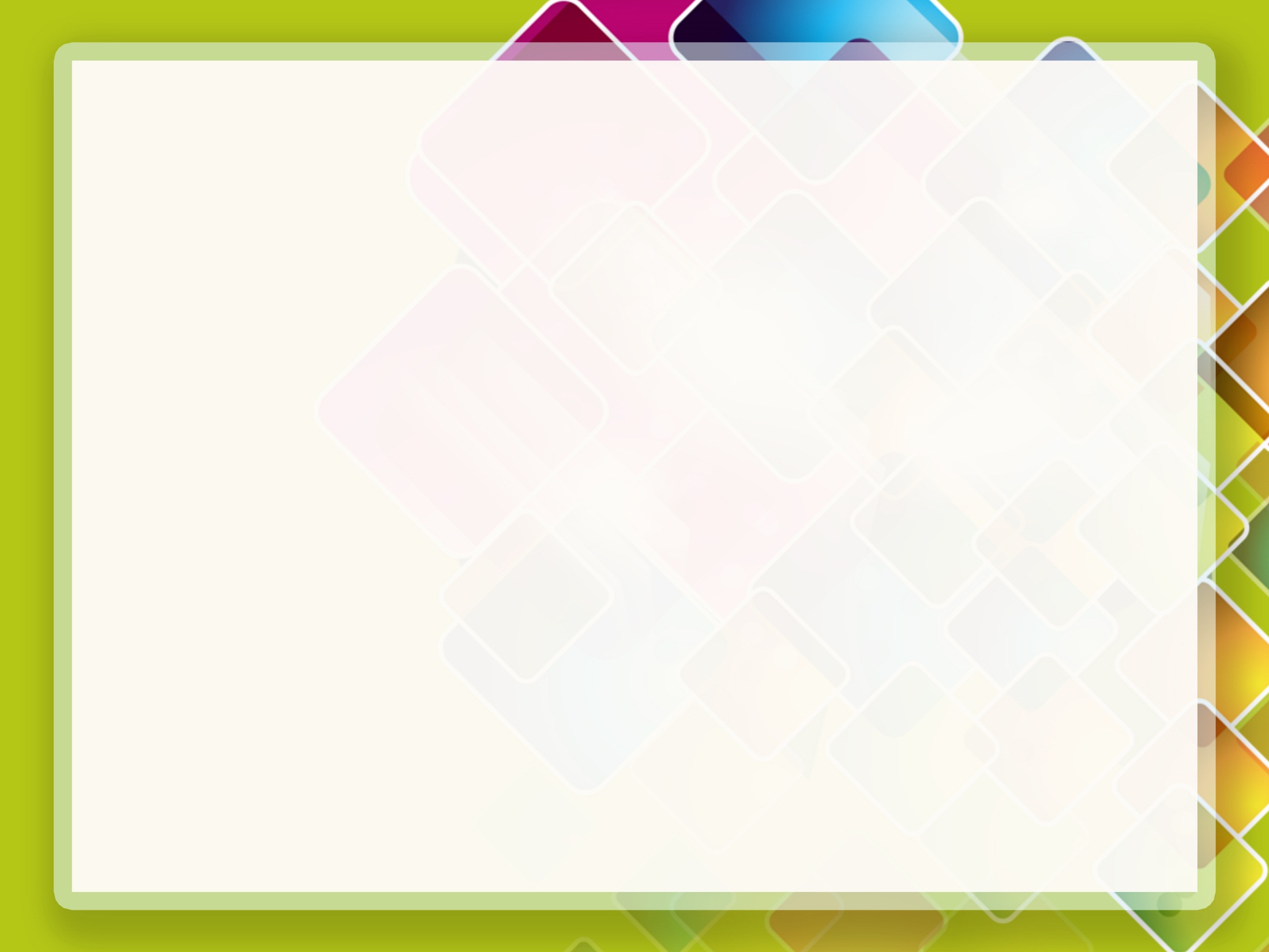 Проблемы, с которыми сталкивается учитель, обучающий русскому языку детей-мигрантов
1. Процесс адаптации ребёнка к школьной среде.
2. Неполный методический аппарат, включающий в себя: нормативные документы (критерии оценок, ЗУН, УУД и т.д.); коррекционно-развивающие программы; методические разработки.
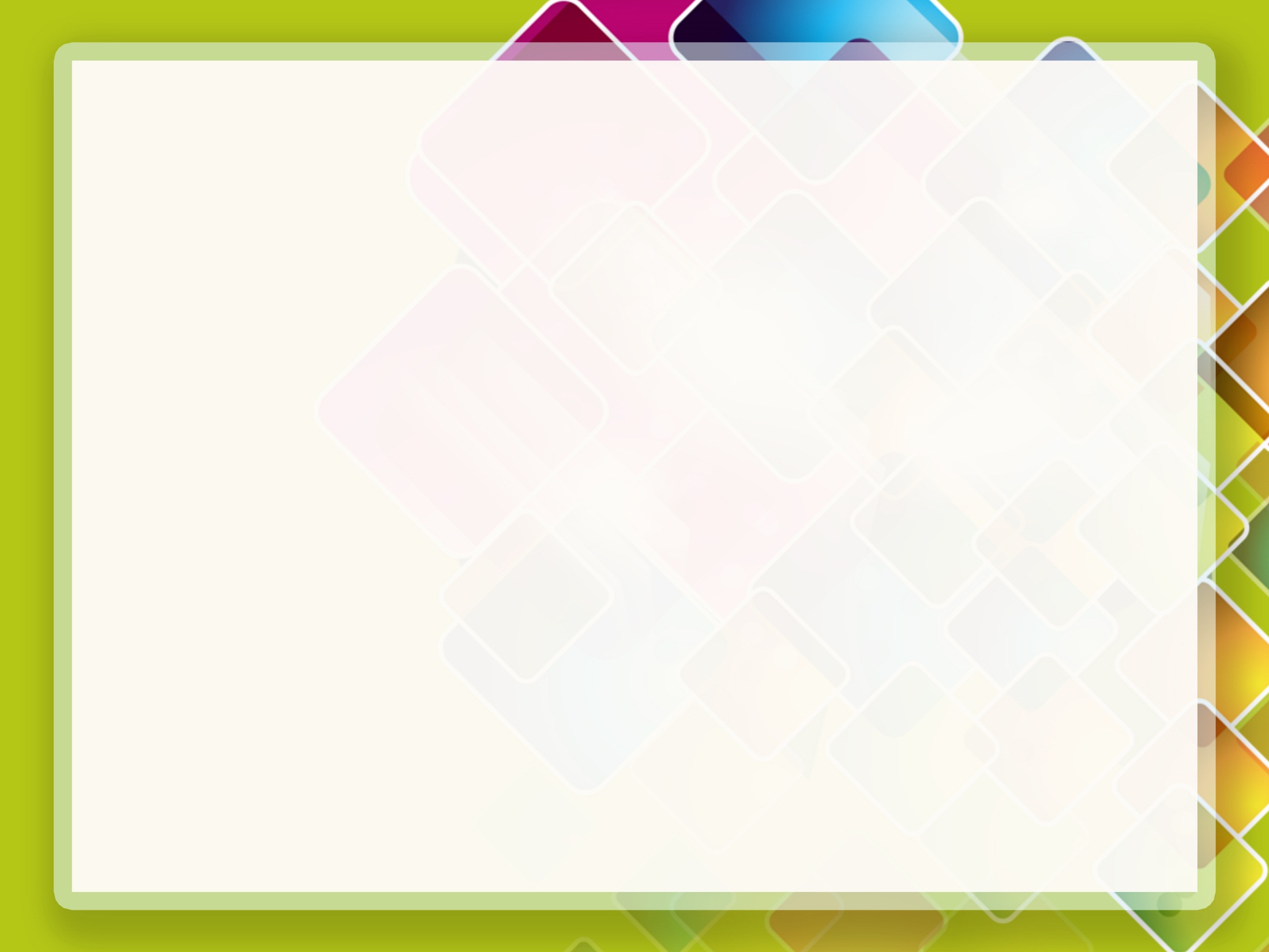 Приемы, используемые при работе с такими обучающимися:
При работе с такими обучающимися я должны опираться на индивидуальный маршрут, который разрабатывается совместно с психологом и логопедом в начале учебного года по результатам срезовой контрольной работы.
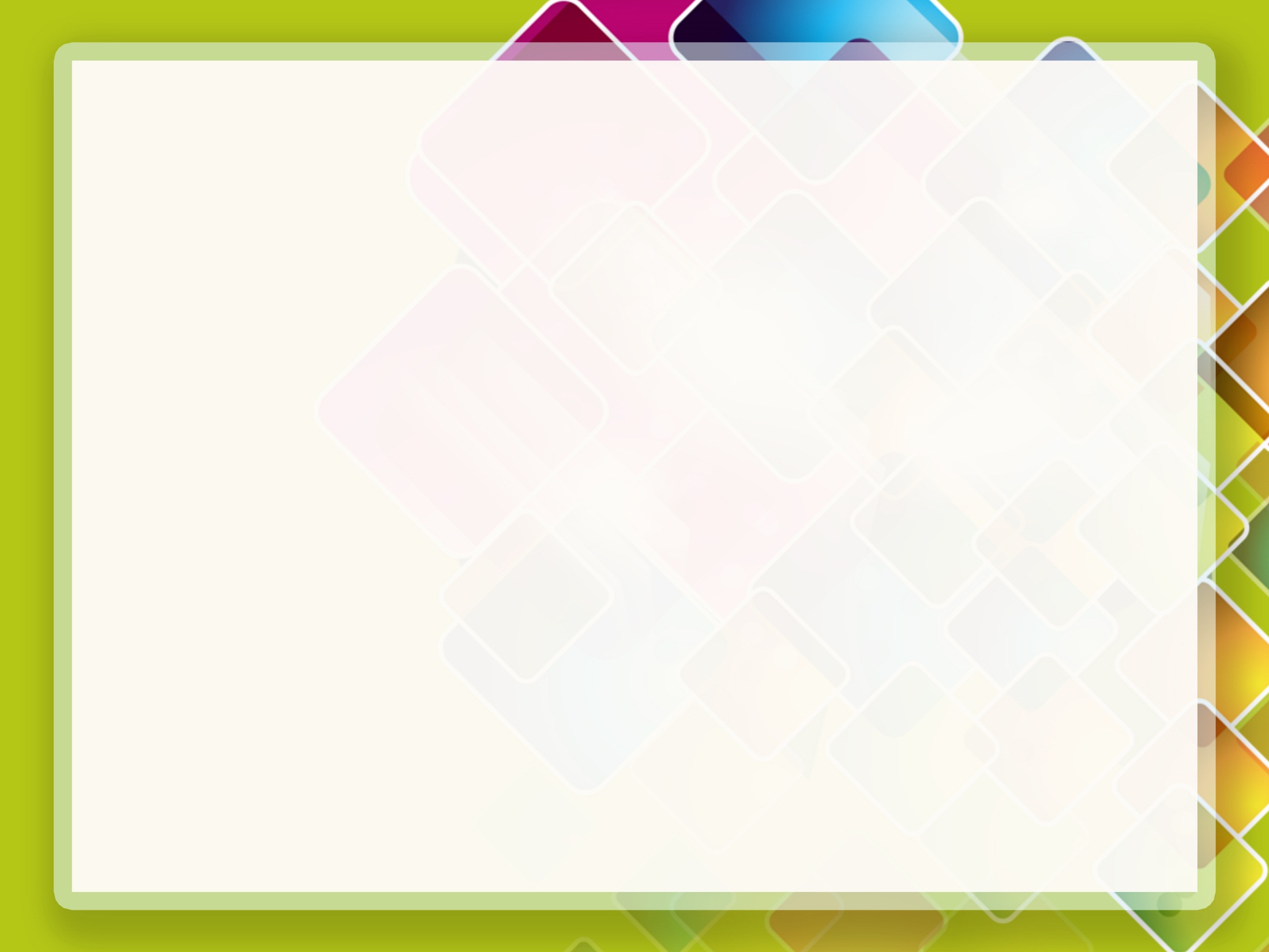 Приемы,  прививающие интерес к изучению русского языка:
Использование занимательных наглядных, словесных, ролевых   игр, различных видов карточек  как для индивидуальной работы, так и для групповой, раздаточного материала предметных картинок, загадок, ребусов.
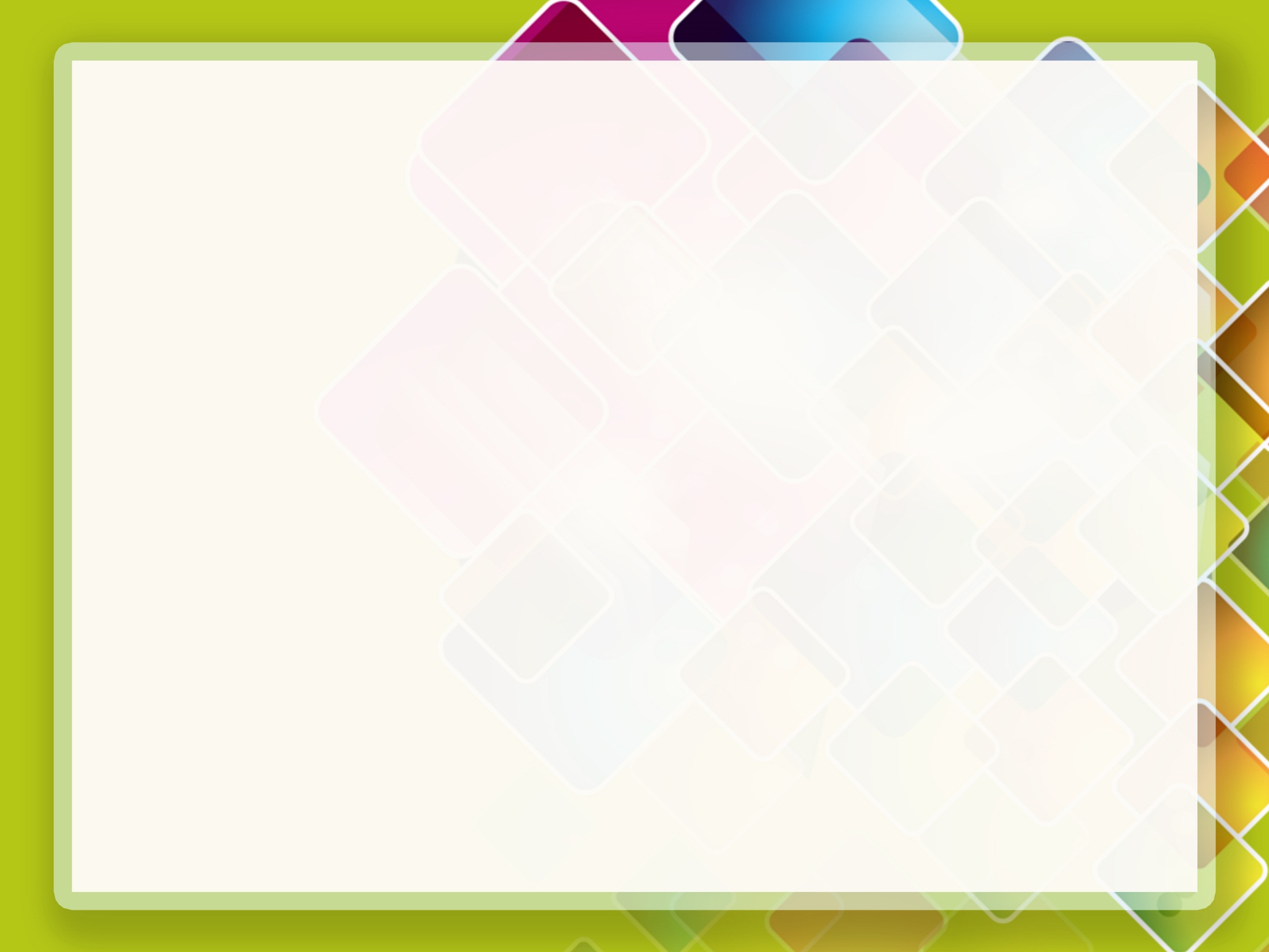 Приемы,  прививающие интерес к изучению русского языка:
С помощью наглядных игр расширяется  словарный запас обучающихся. Также привлекаются игрушки, предметы, различный печатный наглядный материал.
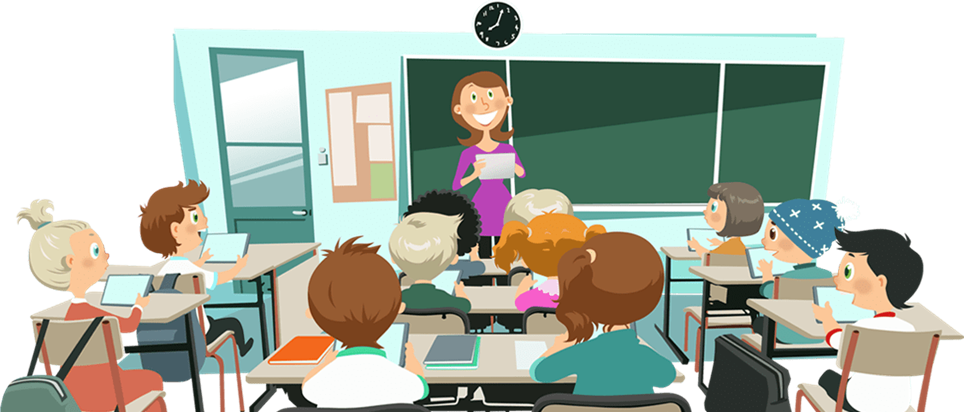 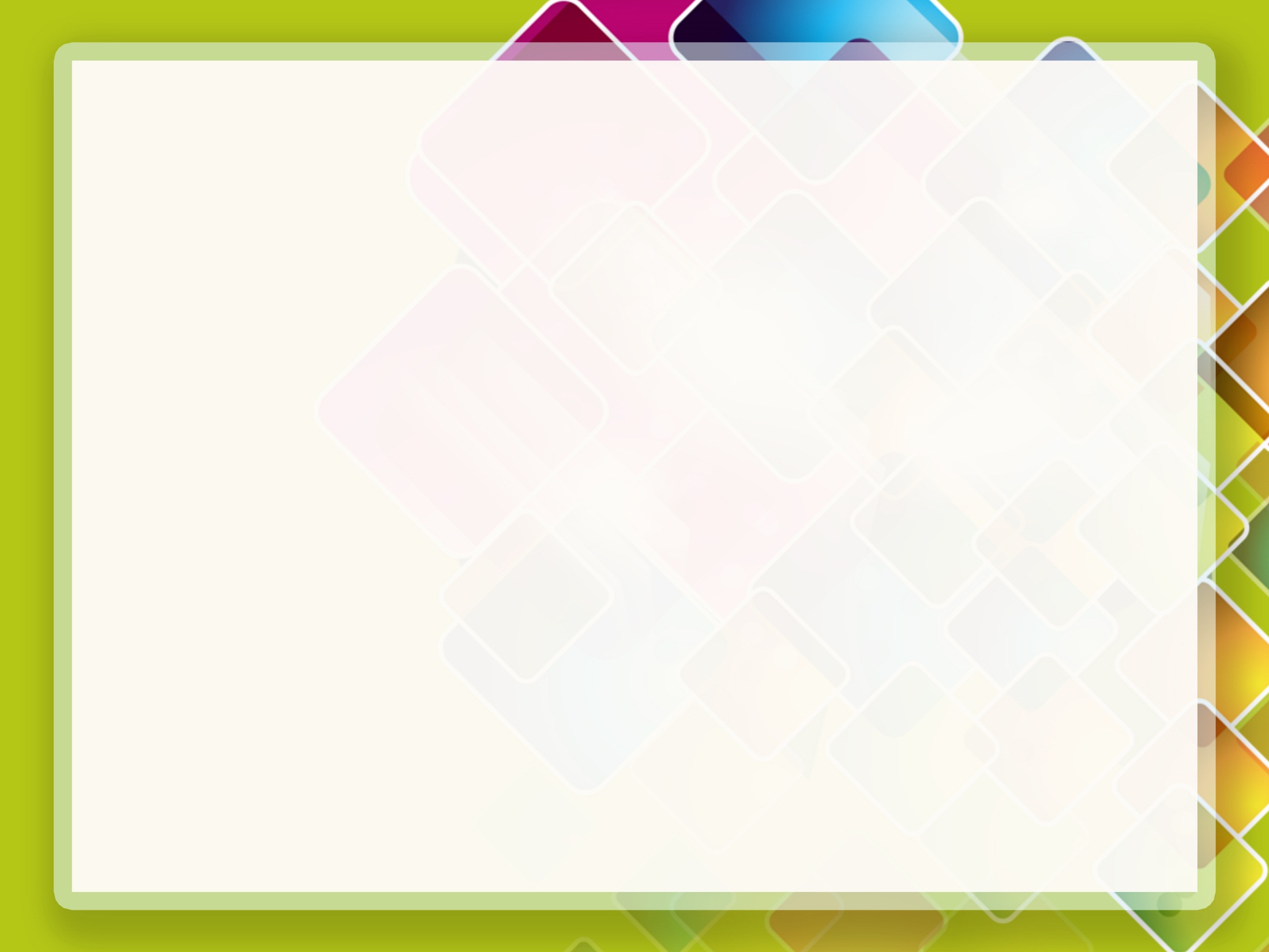 Основной целью является развитие способности к общению.
Словесные  и ролевые игры, которые  используются на уроках, являются  одним из эффективных средств контроля за процессом формирования устной русской речи учащих.
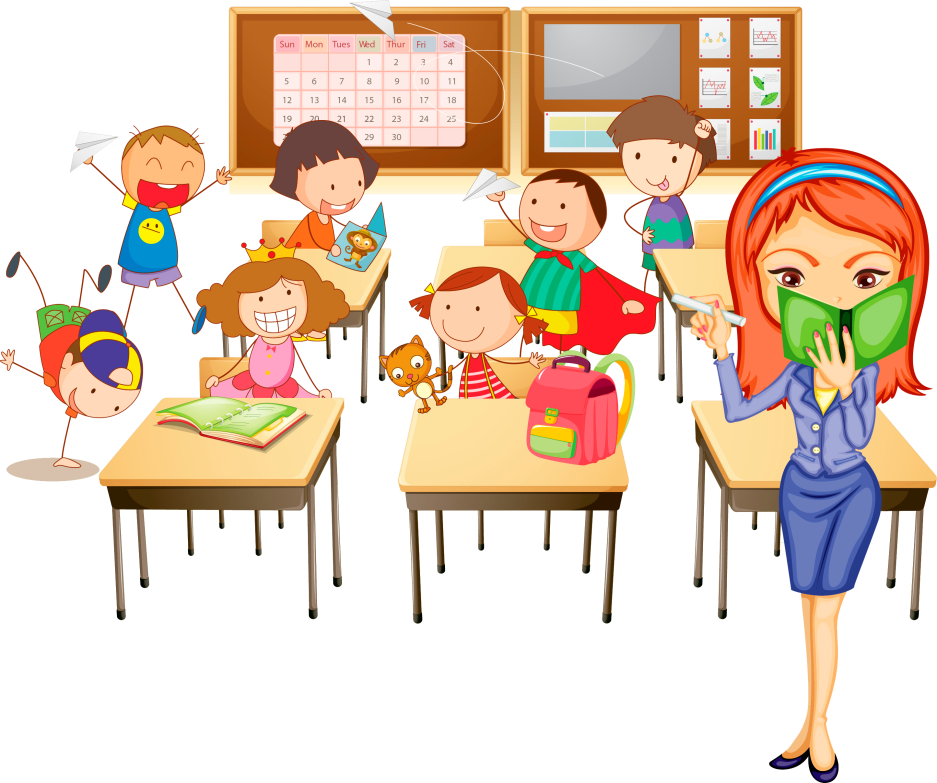 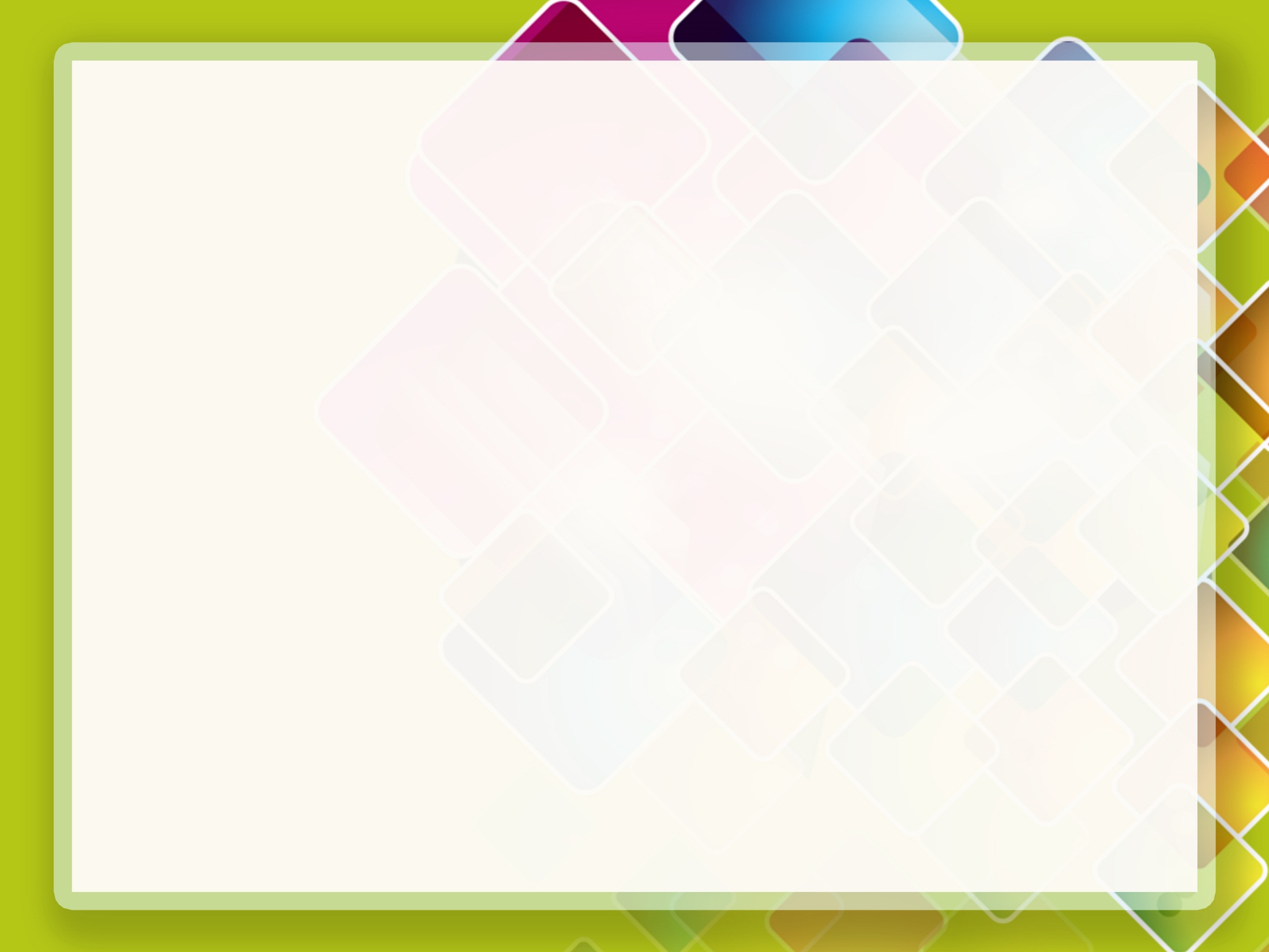 Методы проверки знаний обучающихся:
Устный опрос; 
Письменная проверка; 
Поурочный балл;
Контрольные работы;
Проверка домашних работ; 
Программированный контроль; 
Рейтинговая система оценки качества усвоения учебного материала;
Тестирование;
Взаимопроверка.
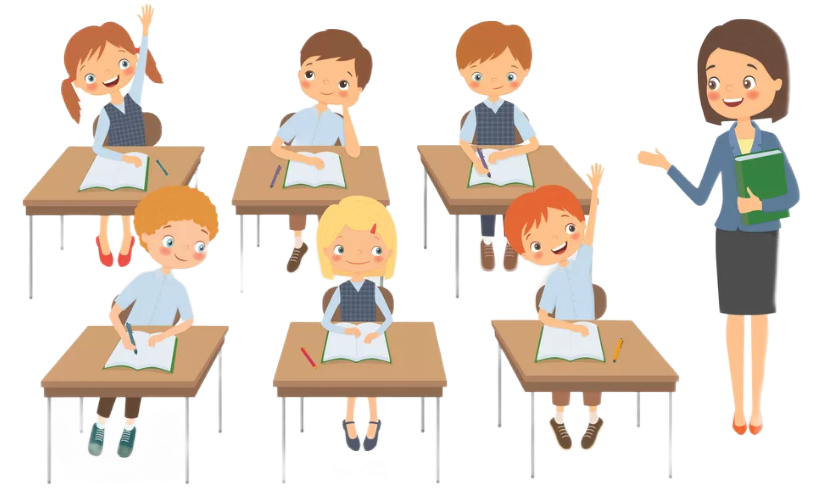 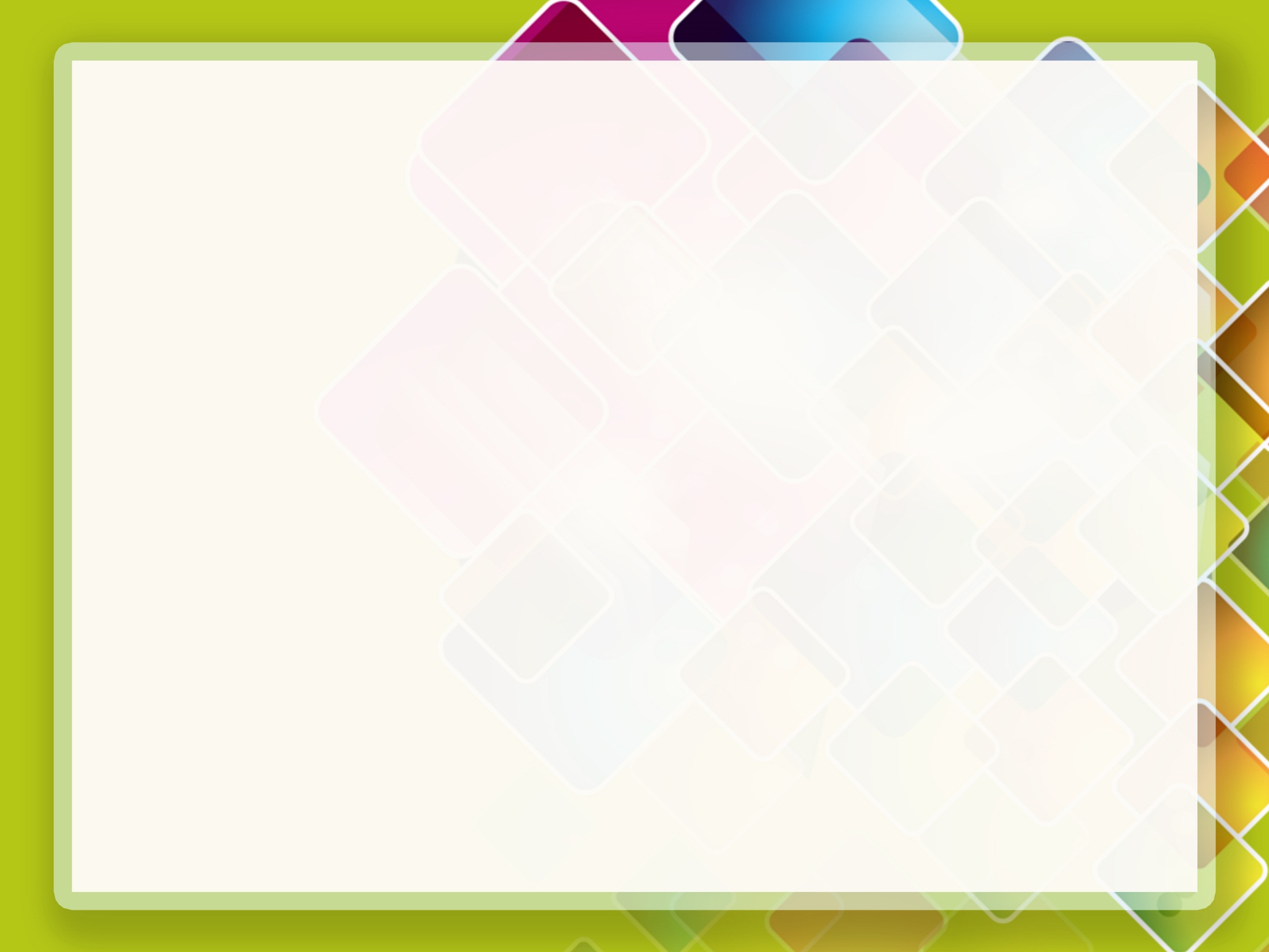 Методы и приёмы обучения русскому языку как неродному
1) цели обучения;
2) содержание и характер учебного материала; 
3) соотношение родного и русского языков;
4) уровень общего и речевого развития школьников; 
5) их возраст и этап обучения;
6) способность учащихся к активному усвоению материала.
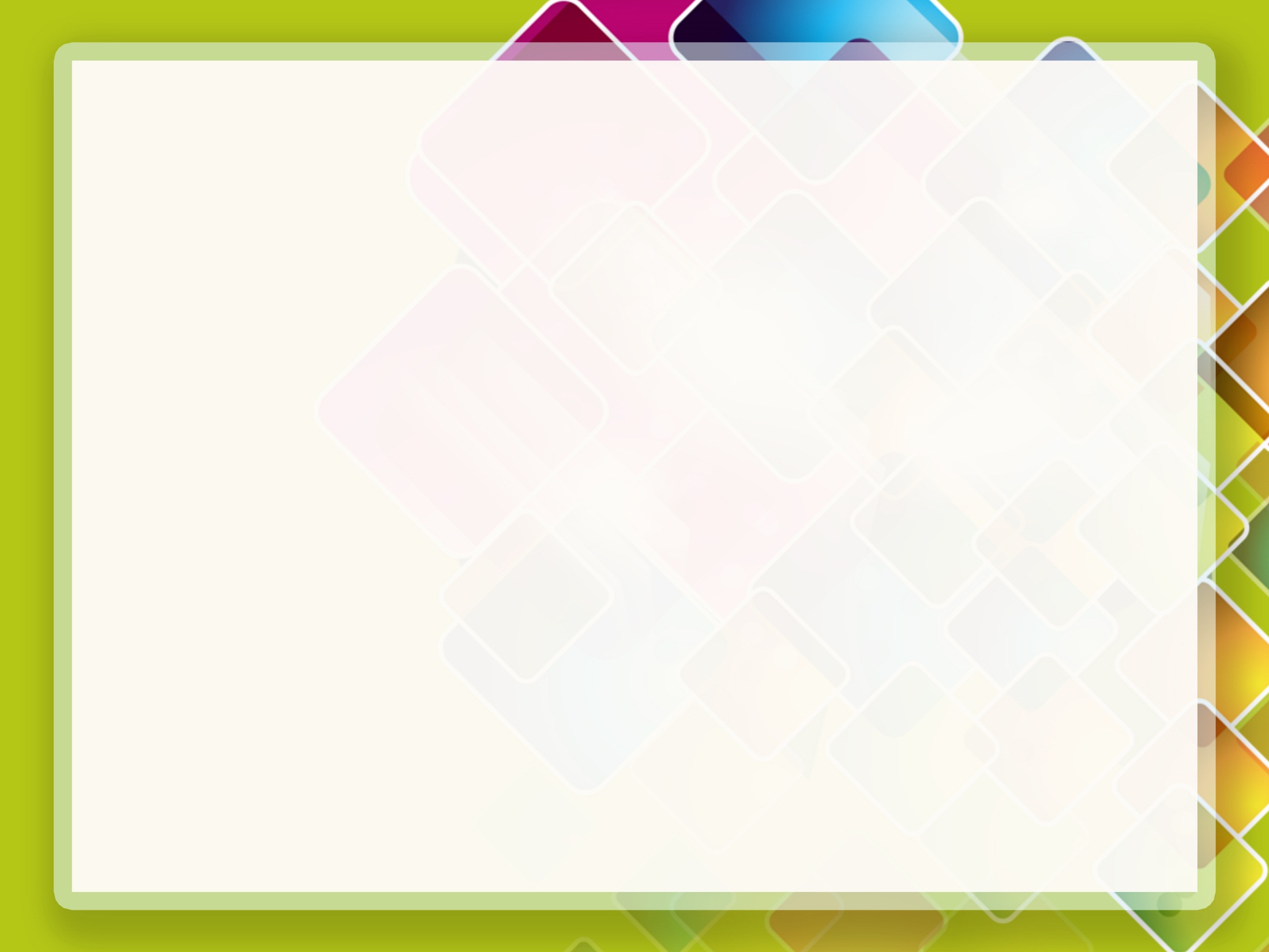 Результатами освоения обучающимися  основной школы программы по русскому (родному) языку являются:
владение всеми видами речевой деятельности: аудирование и чтение, говорение и письмо;
применение приобретенных знаний, умений и навыков в повседневной жизни; способность использовать родной язык как средство получения знаний по другим учебным предметам; применение полученных знаний, умений и навыков анализа языковых явлений на межпредметном уровне (на уроках иностранного языка, литературы и др.);
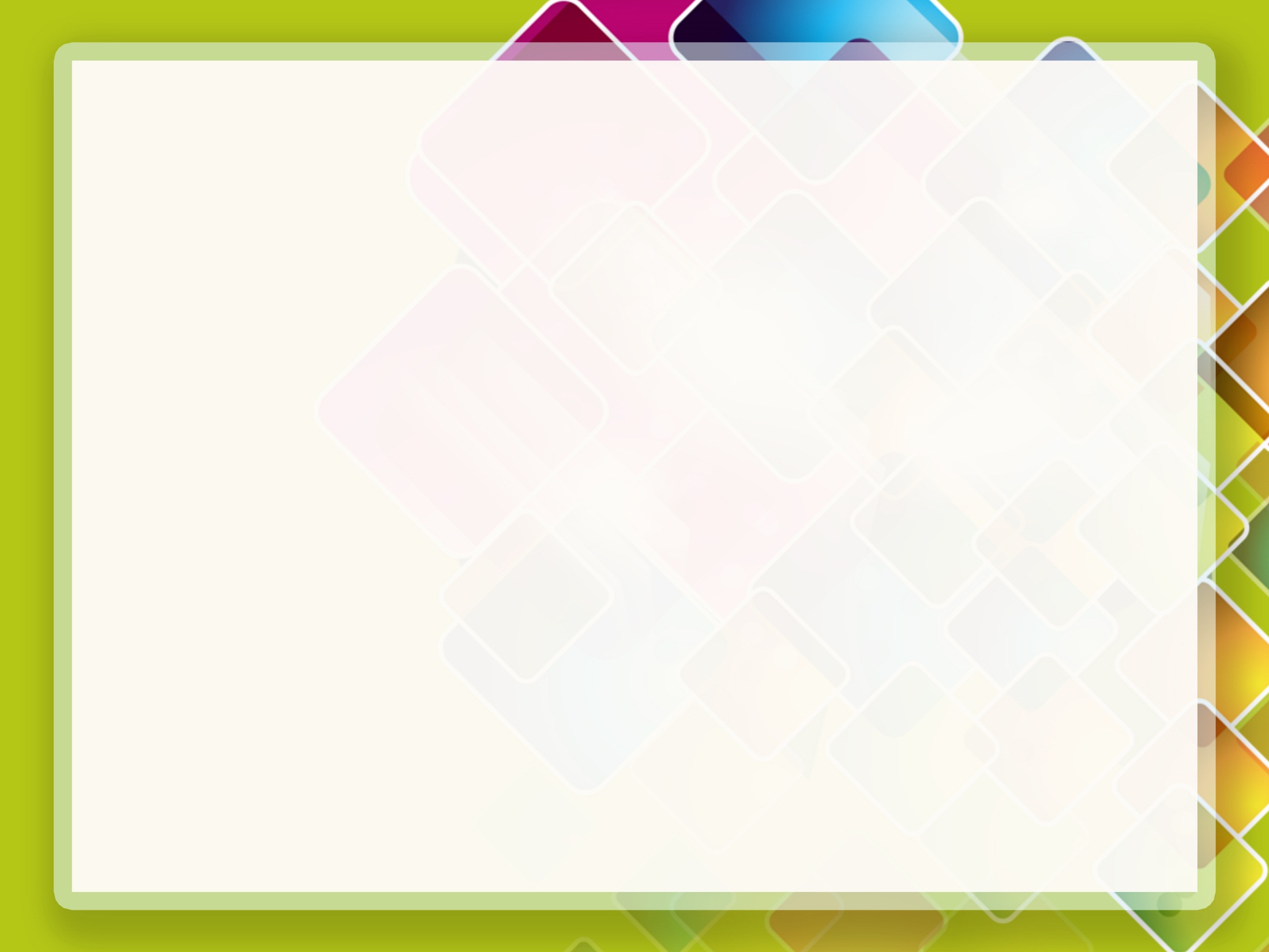 Результатами освоения обучающимися  основной школы программы по русскому (родному) языку являются:
коммуникативно целесообразное взаимодействие с окружающими людьми в процессе речевого общения, совместного выполнения какого-либо задания, участия в спорах, обсуждениях актуальных тем; овладение национально-культурными нормами речевого поведения в различных ситуациях формального и неформального межличностного и межкультурного общения.
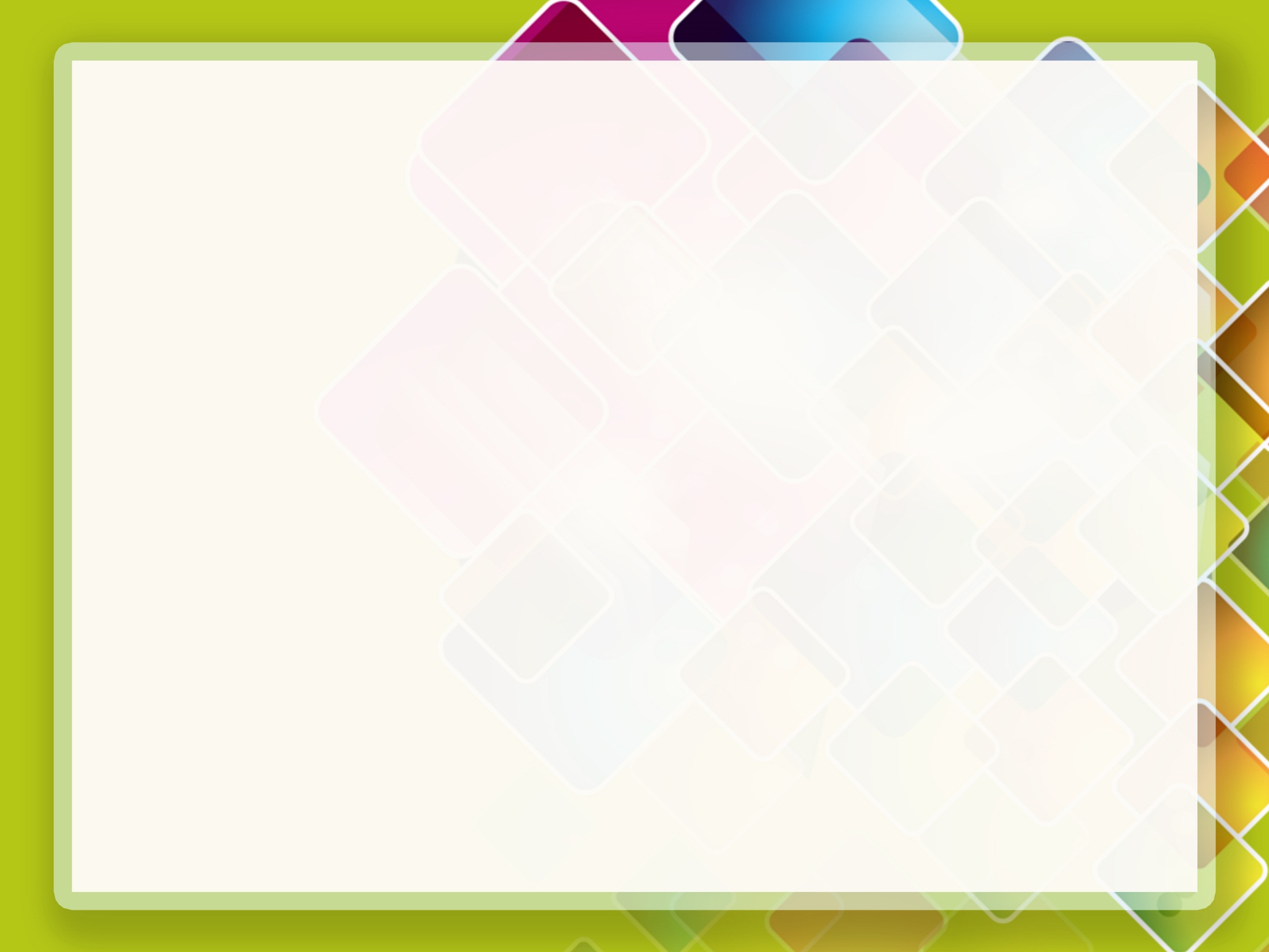 СПАСИБО ЗА ВНИМАНИЕ!
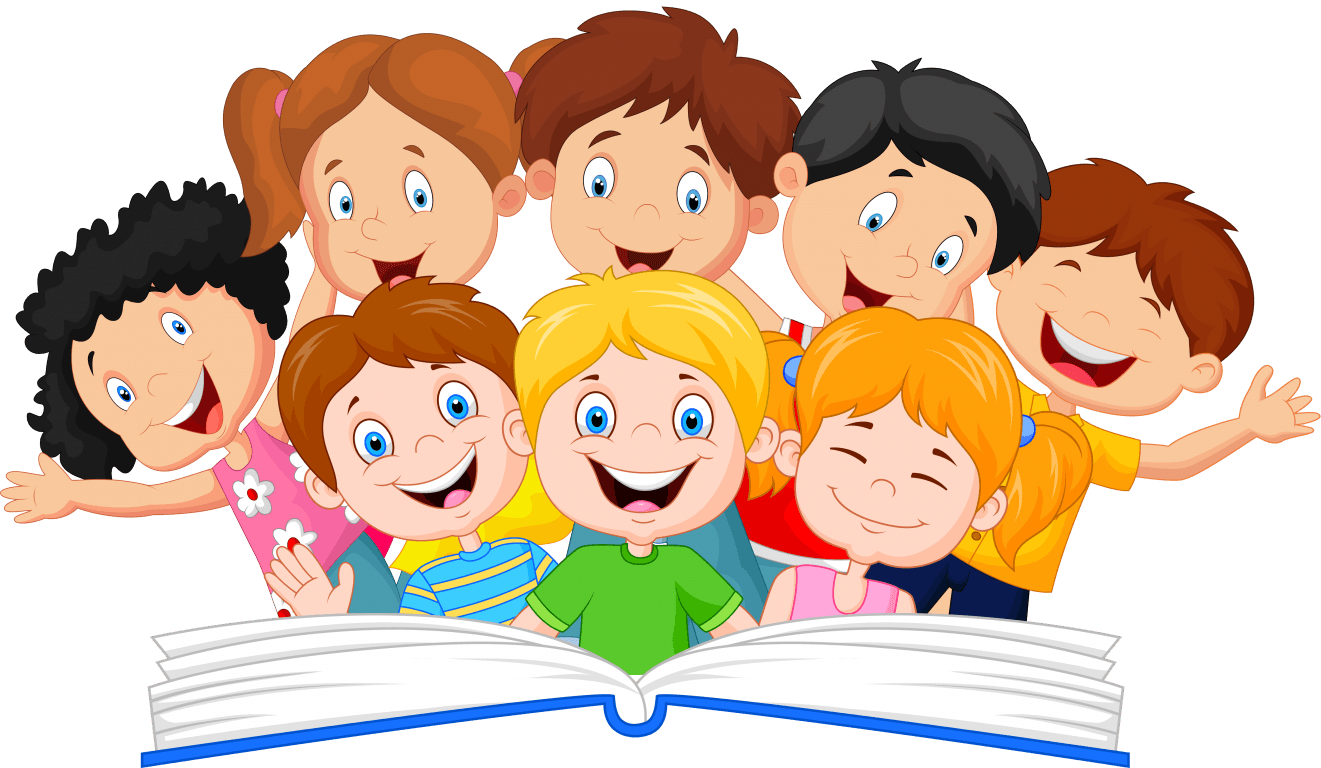